LYMPHOPROLIFERATIVE DISORDERS
BY:

DR. FATMA AL-QAHTANI
ASSOCIATE PROFESSOR
CONSULTANT HAEMATOPATHOLOGIST 
HEAD OF HAEMATOPATHOLOGY UNIT
DEPARTMENT OF PATHOLOGY
Definition
Lymphoproliferative disorders
Several clinical  conditions in which lymphocytes are produced in excessive quantities ( Lymphocytosis)
Lymphoma
Malignant  lymphoid mass involving the lymphoid tissues (± other tissues e.g : skin ,GIT ,CNS …)
Lymphoid leukemia
Malignant  proliferation of lymphoid cells in Bone marrow and peripheral blood (± other tissues e.g : lymph nods ,spleen , skin ,GIT ,CNS …)
Lymphoproliferative disorders
Autoimmune
Infection
Malignant
Lymphocytosis
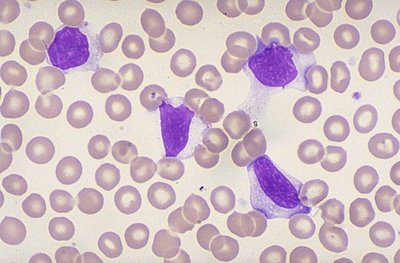 1- Viral infection :
Infectious mononucleosis ,cytomegalovirus ,rubella, hepatitis, adenoviruses, varicella….
2- Some bacterial infection:
 (Pertussis ,brucellosis …)
3-Immune : SLE , Allergic drug reactions
4- Other conditions:, splenectomy, 
dermatitis ,hyperthyroidism  metastatic carcinoma….)
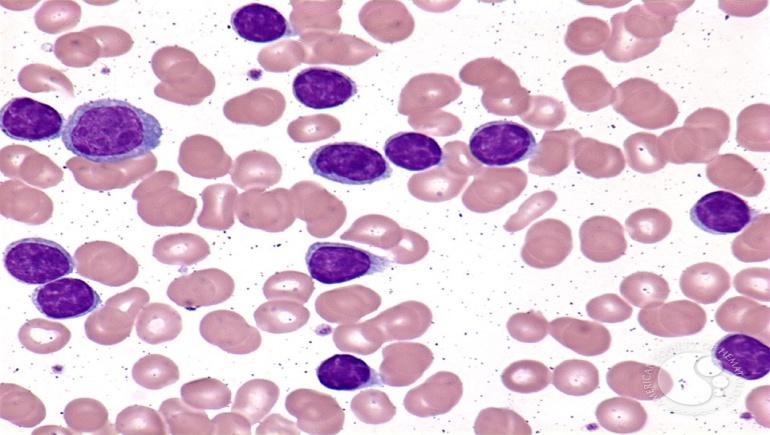 5- Chronic lymphocytic leukemia (CLL)
6-Other lymphomas: 
Mantle cell lymphoma ,Hodgkin lymphoma…
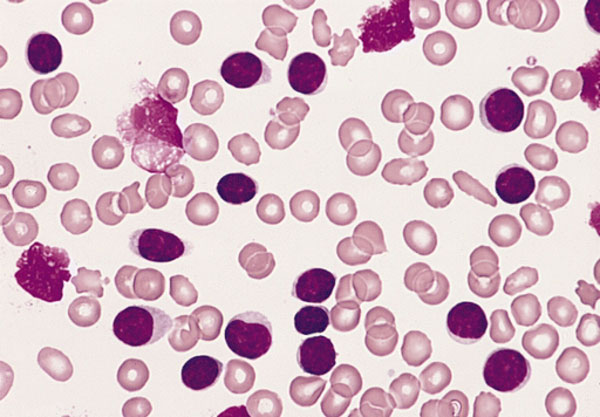 Infectious mononucleosis
An acute, infectious disease, caused by Epstein-Barr virus and characterized by
 fever
swollen lymph nodes (painful)
Sore throat, 
 atypical  lymphocyte
 Affect young people ( usually)
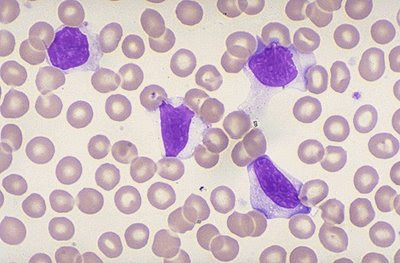 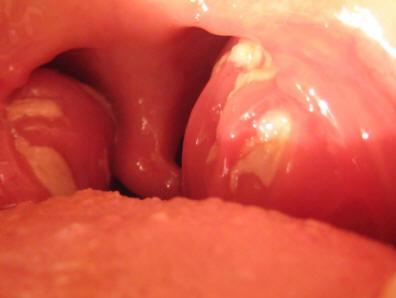 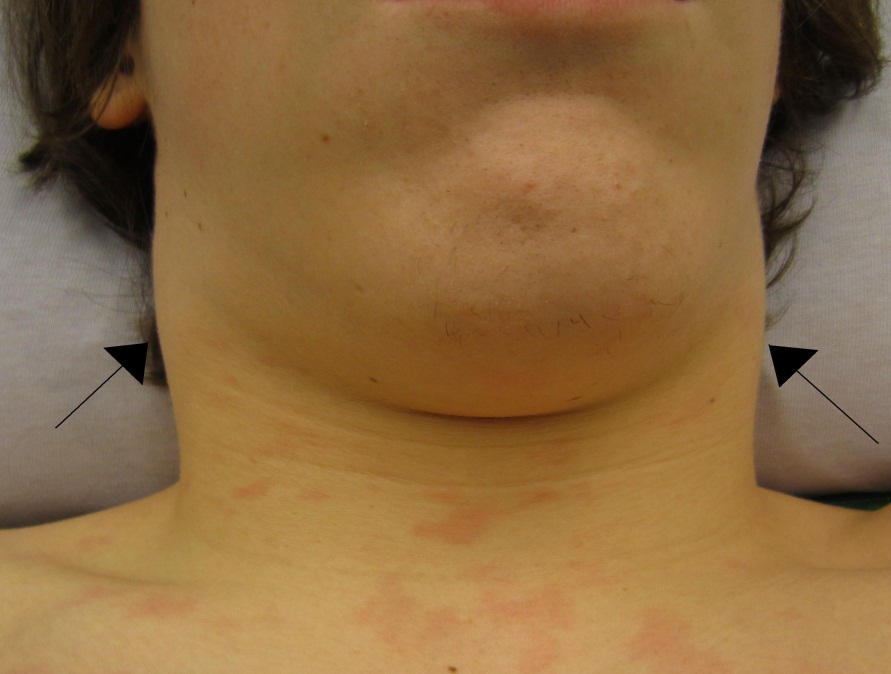 Malignant Lymphoproliferative Disorders
ALL
CLL
Lymphomas
MM
Neutrophils
AML
Myeloproliferative disorders
Myeloid
progenitor
Eosinophils
Hematopoietic
stem cell
Basophils
Monocytes
Platelets
Red cells
naïve
germinal center
B-lymphocytes
Plasma
cells
Lymphoid
progenitor
T-lymphocytes
Malignant Lymphoproliferative disorders
Immature
Mature
ALL
Lymphoid leukemia
Lymphoma
CLL
Hairy cell leukemia
 T- prolymphocytic leukemia 
Leukemic phase of lymphoma
Non Hodgkin lymphoma
Hodgkin lymphoma
90%
10%
B- cell neoplasm
T- cell neoplasm
Burkitt lymphoma  
Diffuse large B lymphoma 
Follicular lymphoma 
Multiple myeloma
Adult T leukemia lymphoma 
Sezary syndrome 
Large anaplastic T lymphoma
CD34 &TDT
Surface immunoglobin
CD 19
CD20
CD 5
CD10
Mantle zone
Germinal center
stem
cell
CD5,CD23
IgM or IgD
lymphoid
progenitor
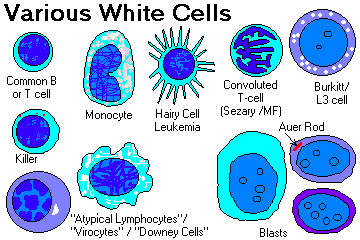 Mature naïve B-cell
progenitor-B
GC blast
Centroblast
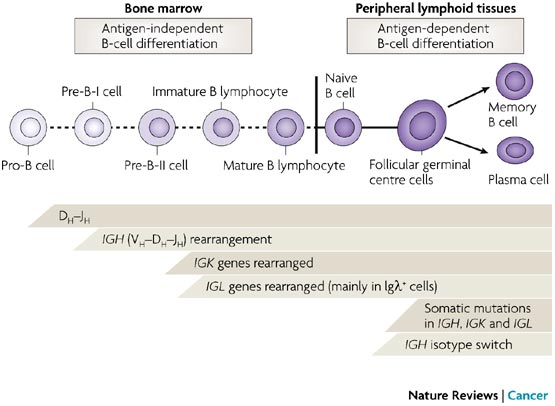 pre-B
Centrocyte
plasma cell
CD38 ,CD138
IgG or IgA ,IgE
CD34 &TDT
Surface immunoglobin
CD 19
CD20
CD10
CD 5
Burkitt lymphoma
DLBCL
t(3;14)
BCL-6
t(8;14)
C-myc
CD5 ,CD23 ,IgM or IgD
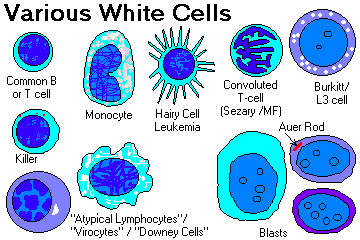 CLL
t(11;14)
Cyklin D
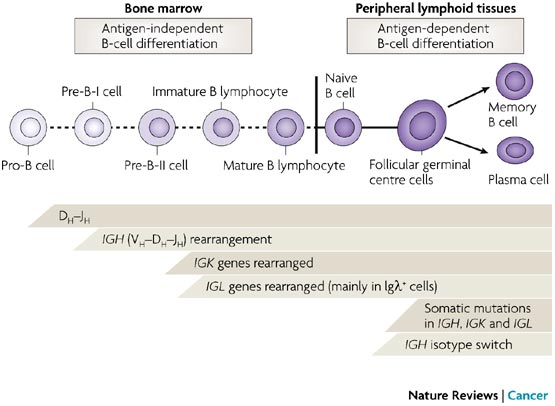 t(14;18)
BCL-2
Mantle lymphoma
Multiple myeloma
Follicular lymphoma
ALL
CD38 ,CD138, CD56
IgG or IgA or IgE
Chronic Lymphocytic Leukemia
Malignant neoplasim characterized by an increased number of small, mature lymphocytes in the blood (>5,000 ) and bone marrow (± spleen and lymph node)

The most common adult leukemia (~25% of adult leukemias)

The median age  is ~55 to 65 years. ( rare < 40 years).

1.5 to 2 times more common in men than women.
Features of CLL
40% of patients are asymptomatic at diagnosis.
Moderate lymphadenopathy and splenomegaly
Lymphocytosis (>5,000):
• Small mature-appearing lymphocytes
• Condensed (“soccer ball”) nuclear chromatin
• Numerous “smudge cells”
Predisposition to infection
Autoimmune phenomena (autoimmune hemolytic anemia)
Transformation to large cell lymphoma (Richter’s syndrome)
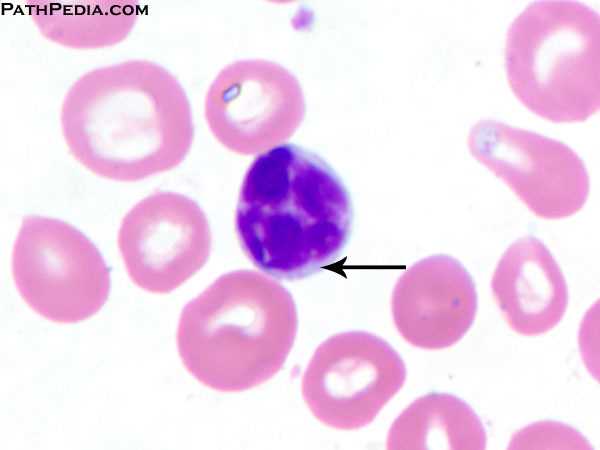 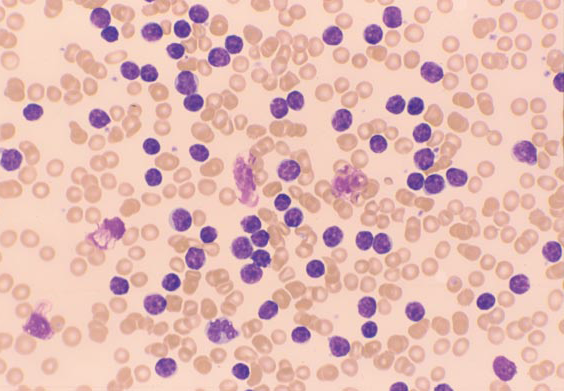 CLL Staging
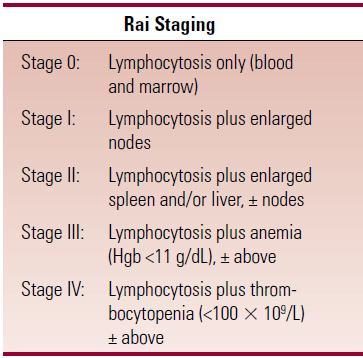 Rai Staging
Prognosis
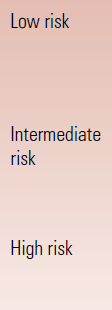 Watch &wait
± chemo
FCR
Burkitt's lymphoma
High-grade non-Hodgkin's B-cell lymphoma which is rapidly growing and highly aggressive with extremely short doubling time (24 hrs) 

Types of Burkitt's lymphoma

1-Endemic: associated with chronic malaria and EBV In equatorial Africa . It particularly affects the jaw, other facial bone and breast.

Sporadic: occurs throughout the world and affects GIT.

Immunodeficiency-associated: associated with HIV infection or the use of immunosuppressive drugs
Morphology
BMA
Biobsy
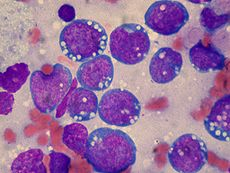 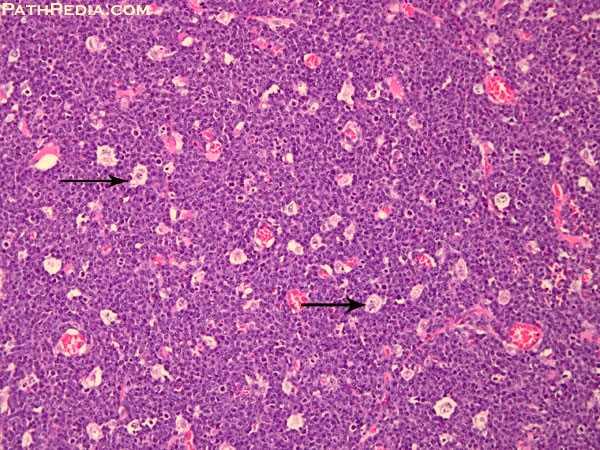 Homogenous  medium size cells with round nuclei and deeply basophilic and vacuolated cytoplasm
Diffuse infiltration with "starry sky”
(Macrophages engulfing the apoptotic cells)
Genetics of BL
Highly associated with t(8;14):
Translocation of the c-MYC proto-oncogene at chromosome  8 
to immunoglobulin gene at chromosome 14
The c-MYC  is nuclear transcription factor .
 Burkitt’s lymphoma is the fastest growing tumor in humans.
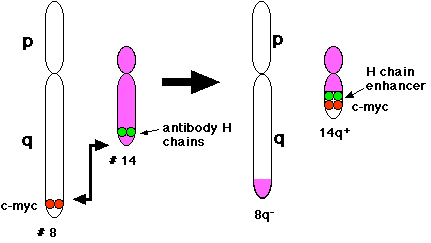 Clinical Presentation
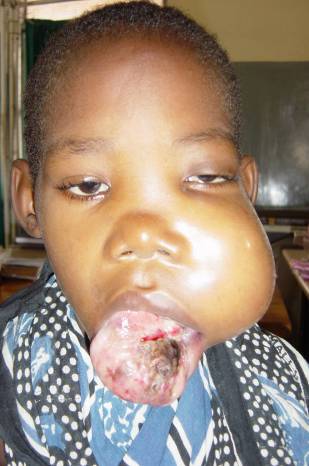 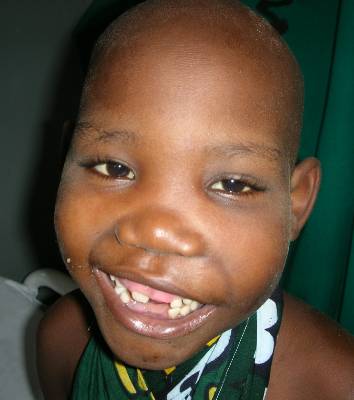 After 25 D
of intensive chemotherapy
Cure rate:
90% at  early phase
70%  at advance disease
Follicular lymphoma
FL is malignant proliferation of germinal center B cells centrocyte which has at least a partially follicular pattern.

Due to overexpression o f Bcl2 caused by t(14;18) .
  
Most common type of “indolent” lymphoma (25% ).

Presented as:
 Lymphadenopathy (100%)
splenomegaly (80%)
 BM involvement (60%) 
  blood involvement (40%).

 Indolent but  incurable (some exceptions)
Diagnosis
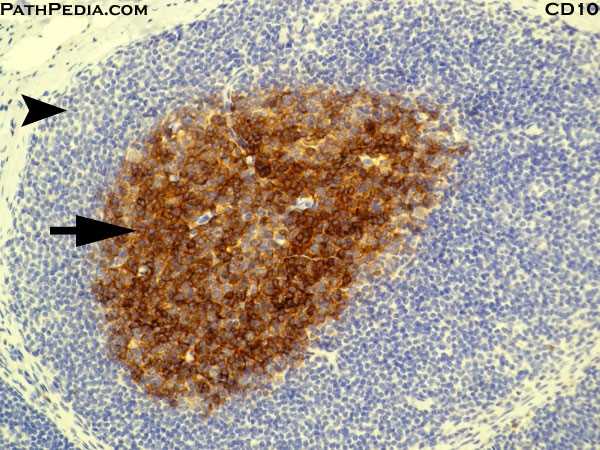 CD10
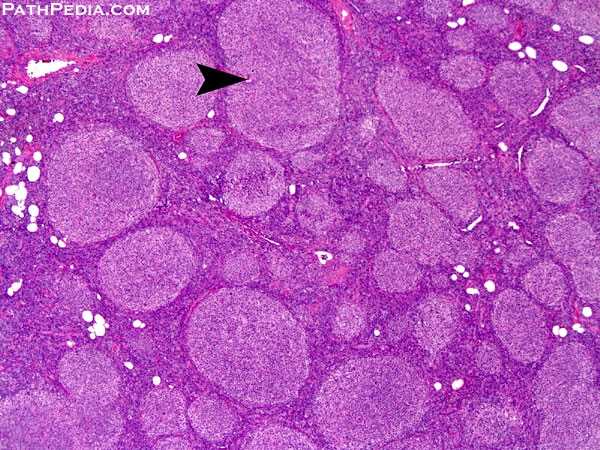 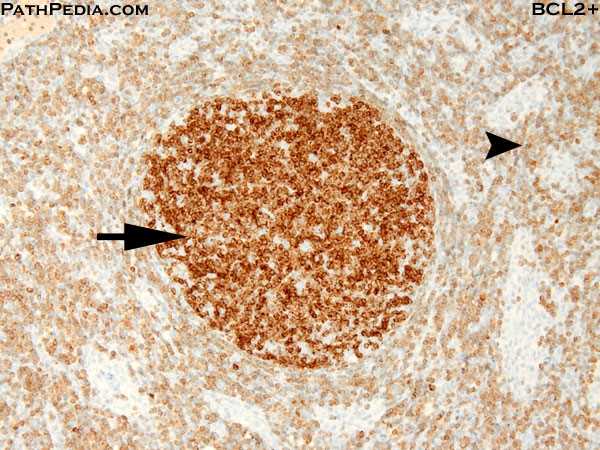 BCL2
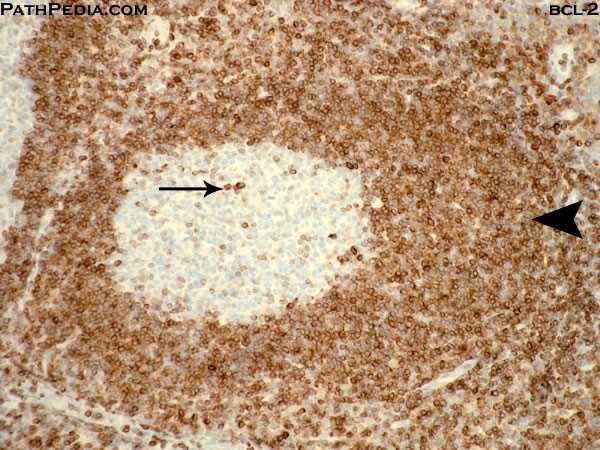 Immunophenotyping:
Positive for CD10,CD20 and Bcl2 
Negative for CD5 ( in most cases)
CD5
Management
Median survival is around 10 years.
Transformation to aggressive lymphoma (DLBCL) can occur.
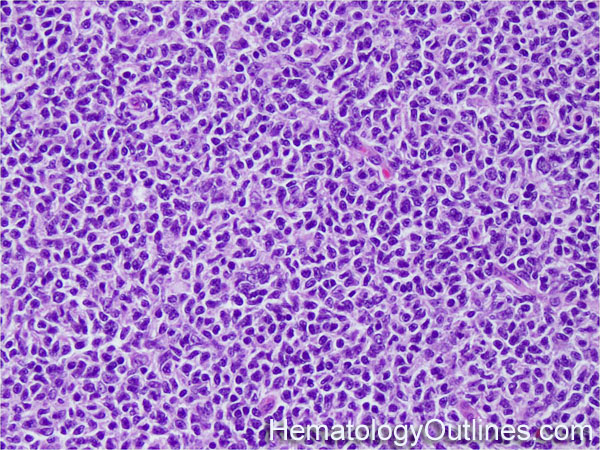 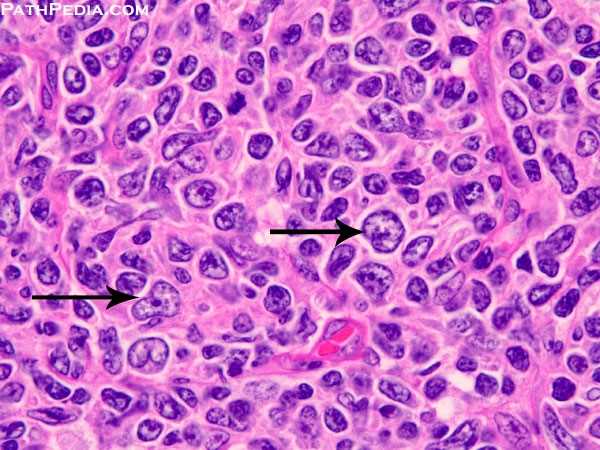 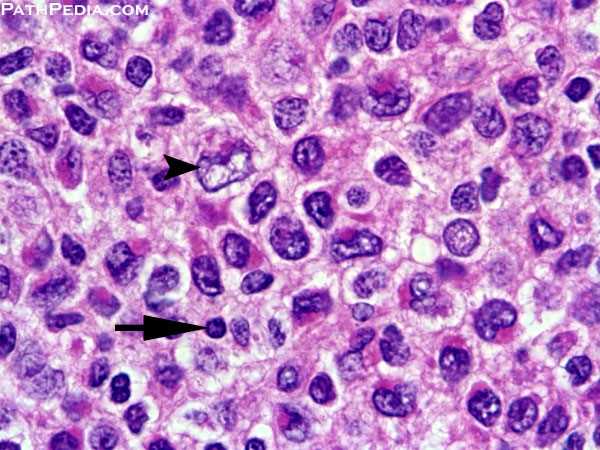 Low grade FL
Aggressive transformation (DLBCL)
FL in transformation
Watch and weight
(most often)
Aggressive Chemotherapy(± SCT)
Chemotherapy
Multiple Myeloma
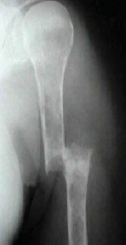 Malignant  B  neoplasm characterized by a triad of abnormalities:
• Accumulation of plasma cells in the bone marrow
•Lytic  Bone lesions
• Production of a monoclonal immunoglobulin (Ig) or Ig fragments
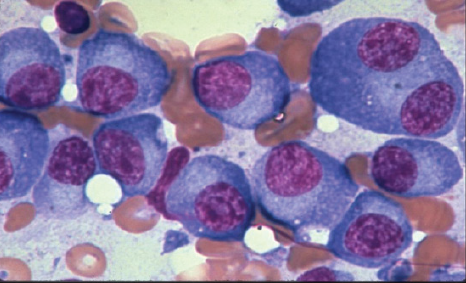 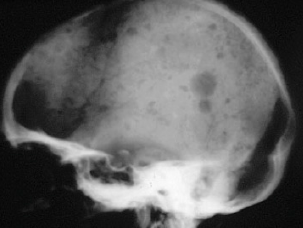 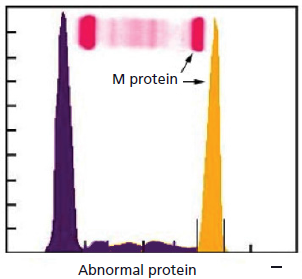 Pathogenesis of MM
For reading
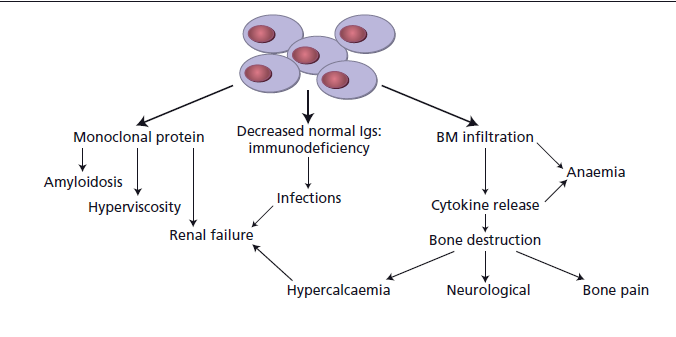 Hodgkin lymphoma
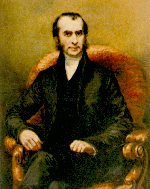 Thomas Hodgkin
(1798-1866)
Classical Hodgkin Lymphoma
Indolent malignant lymphoma  characterized by :

 1- presence of few large binucleated cells (Reed-Sternberg ) surrounded by reactive cells (lymphocytes, plasma cells ,eosinophils)

2- Involving  cervical lymph nodes in young adults (most often )
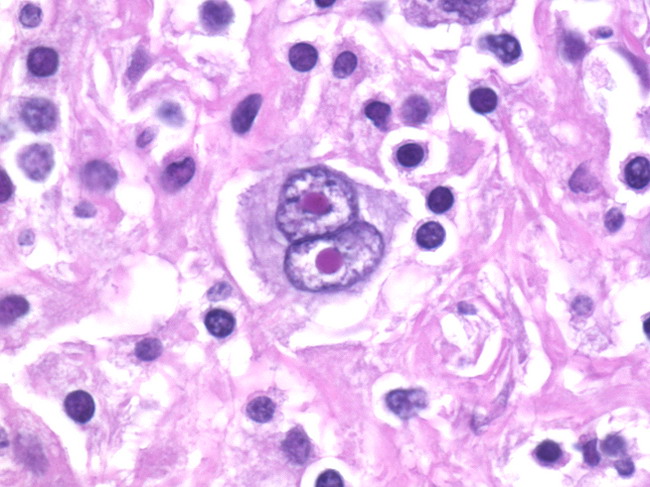 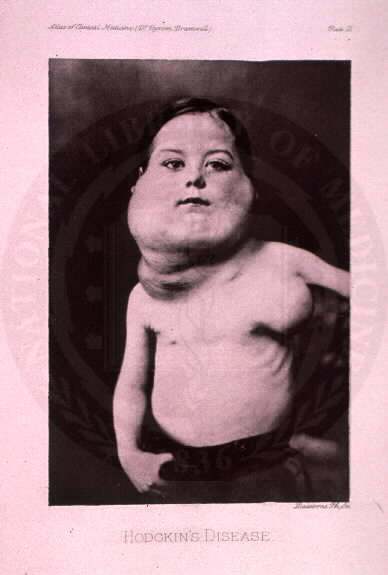 A possible model of pathogenesis
loss of apoptosis
transforming
event(s)
EBV?
cytokines
germinal
centre
B cell
RS cell
inflammatory
response
Diagnosis of Hodgkin Lymphoma
CD 15
CD 30
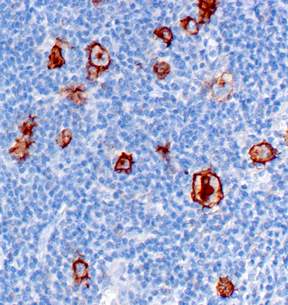 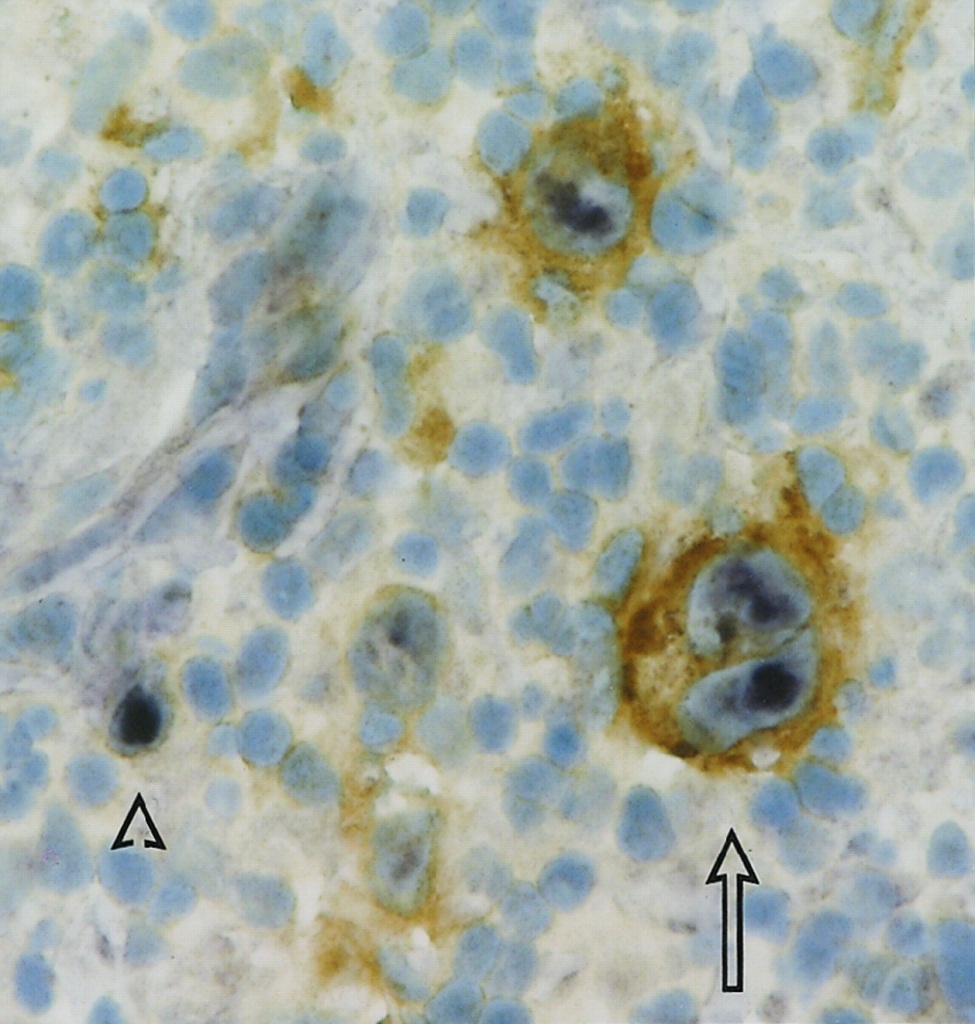 For reading
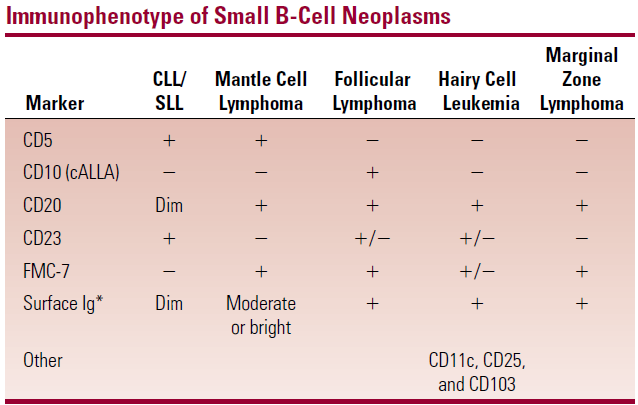